Skleníkový efekt
Skleníkový efekt
Skleníkový efekt je proces, při kterém atmosféra způsobuje ohřívání planety tím, že absorbuje dopadající sluneční záření a zároveň brání jeho zpětnému odrazu do prostoru.
Pojem skleníkový efekt se používá v běžné řeči k označení dvou rozdílných věcí:
Přírodní skleníkový efekt
Antropogenní skleníkový efekt
Skleníkový efekt
Přírodní
Antropogenní
Vyskytuje se přirozeně na Zemi 
Bez něj by průměrná teplota Země byla -18C
Je nezbytným předpokladem pro život na Zemi
Původ v lidské činnosti 
Spalování fosilních paliv, kácení lesů a globální změny krajiny 
Přispívá ke globálnímu oteplování
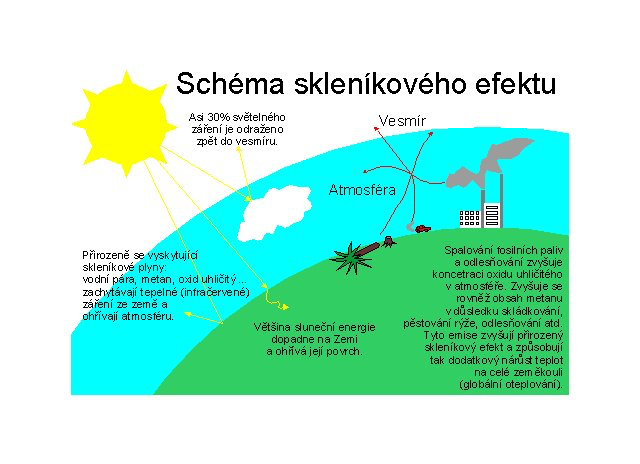 Skleníkové plyny
Vodní páry 60%
Oxid uhličitý 26%
Metan 
Oxid dusný 
Ozón 8%
Důsledky skleníkového efektu
Zvyšování průměrně teploty atmosféry 
Zmenšuje se teplotní rozdíl mezi rovníkem a póly
Zvýšení Dešťových srážek 
Tání ledovců a zvýšení hladiny oceánu
Dopad skleníkového efektu na ekonomiku
Pokles produkce zemědělských plodin – zdražování 
Příliv obyvatel do větších měst – zvýšení emisí, nezaměstnanost 
Dovoz bude větší než vývoz – konkurence neschopnost 
Kvantita x kvalita 
Substance
Jak skleníkový efekt ovlivňuje lidstvo?
Negativní vlivy:
Vznik a nárůst nemocí
Snížení zisku z rybolovu
Pozitivní vlivy:
Snížení počtu ozbrojených konfliktů (stěhování národů, násilné revoluce)
Teplejší podnebí vede k růstu blahobytu
Méně úmrtí (umrznutí)
Prodloužení vegetačního období a růst biomasy
Enviromentální pohled na skleníkový efekt
Zhoršení kvality životního prostředí
Nárůst globálních a klimatických změn- přírodní katastrofy
Úbytek zemědělství

Pozitiva skleníkového efektu:
Teplota země
Život na Zemi
Zemědělství- potraviny, chov zvířat
Průmysl
Zdroje
MCKIBBEN, Bill. Zeemě: jak přežít na naší nové nehostinné planetě. Vyd. 1. Praha: Paseka, 2013, 256 s. ISBN 978-80-7432-251-8.
KUTÍLEK, Miroslav. Racionálně o globálním oteplování. 1. vyd. Praha: Dokořán, 2008, 185 s. Bod (Dokořán). ISBN 978-80-7363-183-3.
http://stary.biom.cz/publikace/sklenik.html